Character inspiration:
Summary of my brief:
Any other character information:
Age of audience:
Personality/interests/job:
Character Name:
My Character’s body:
Facial features:
Clothing / colours:
Summary of my brief:


A game which encourages pre-teens to visit London zoo.
Character inspiration:
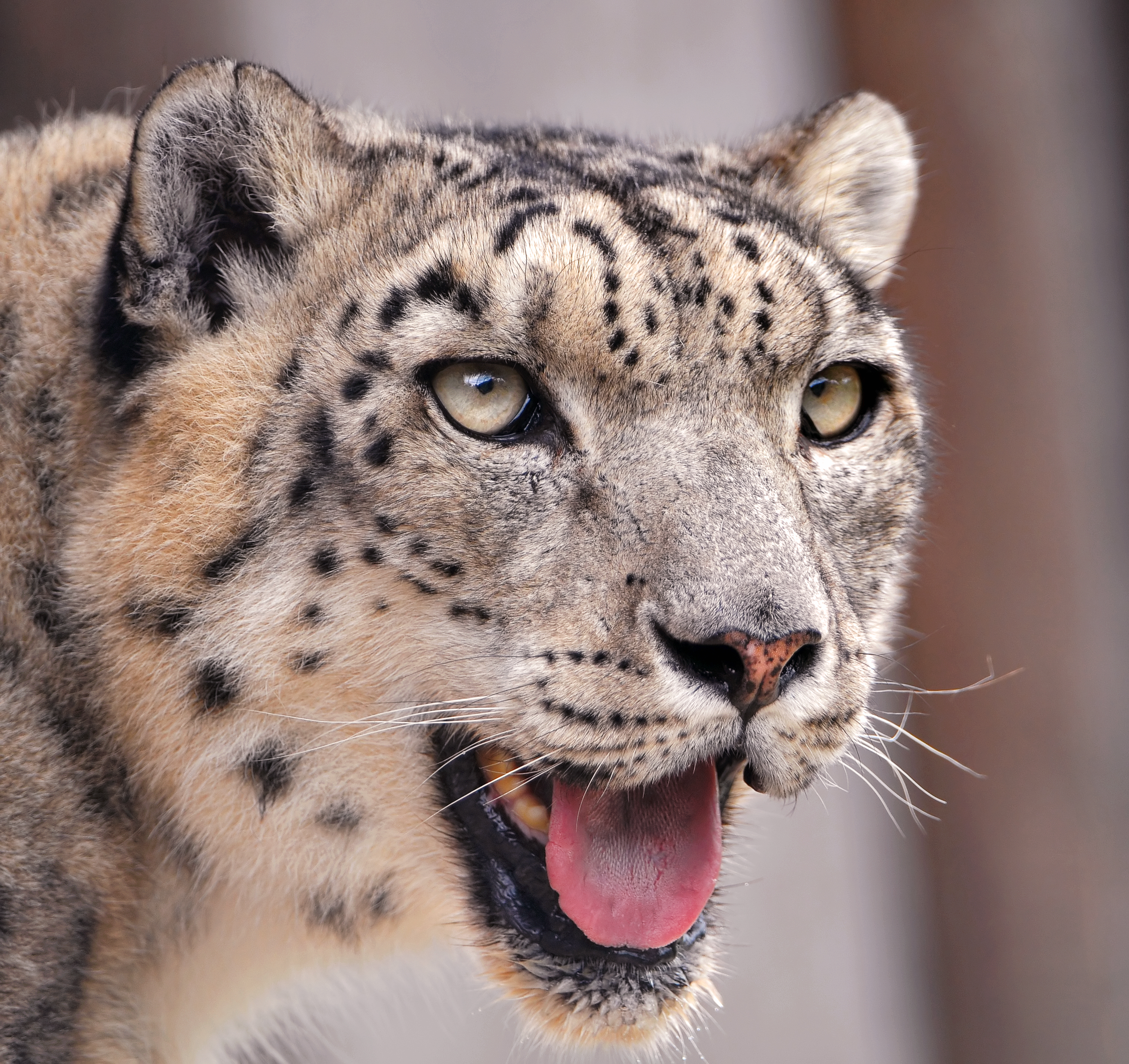 EXAMPLE
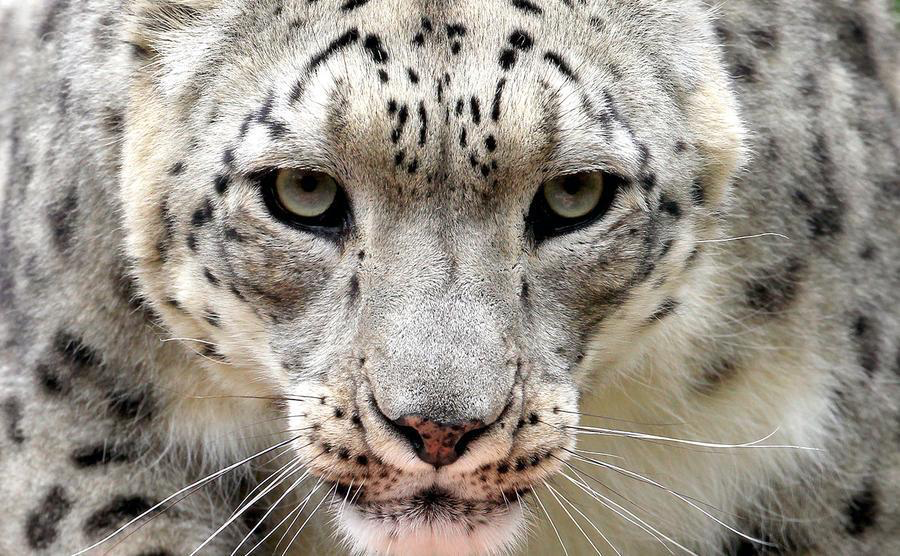 Age of audience: 10-12
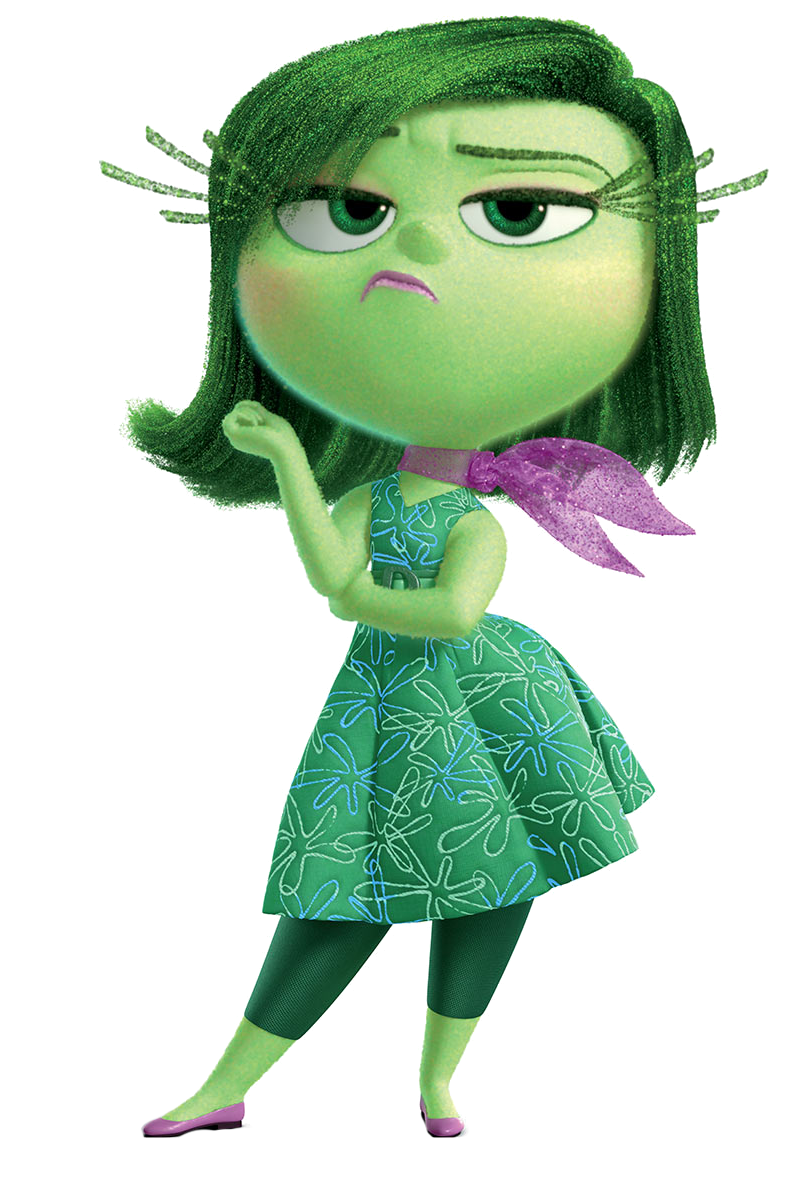 Personality/interests/job/any other character information:

Zoo animal, pre-teen human features. Likes music, playing computer games, sarcastic, sassy, creative, mischevious
My Character’s body:












You could use Photoshop or these sites:

https://mybluerobot.com/create-your-own-avatar/

http://www.toondoo.com/

https://www.cartoonify.de

https://www.mixamo.com

https://join.secondlife.com
Facial features:
Clothing / colours:
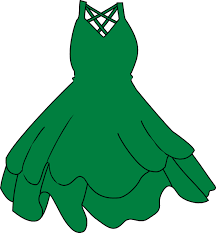 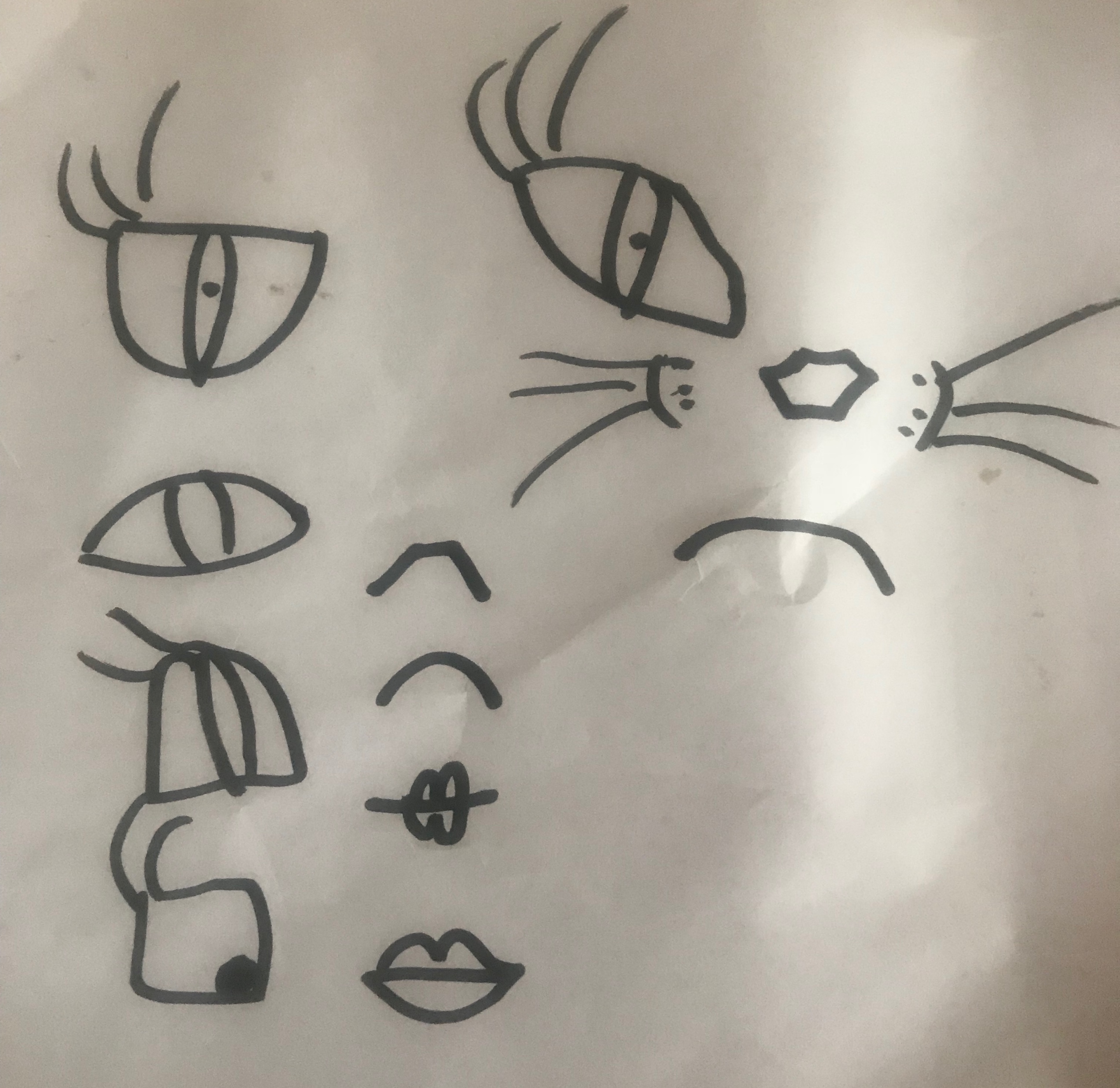 You can hand-draw this or digitally create your character
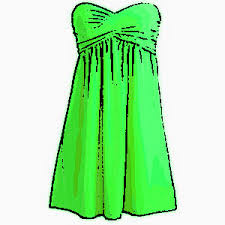 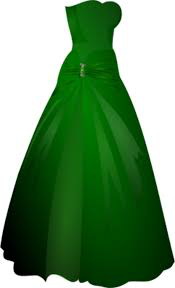 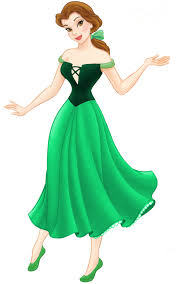 Character inspiration:
Summary of my brief:
Any other character information:
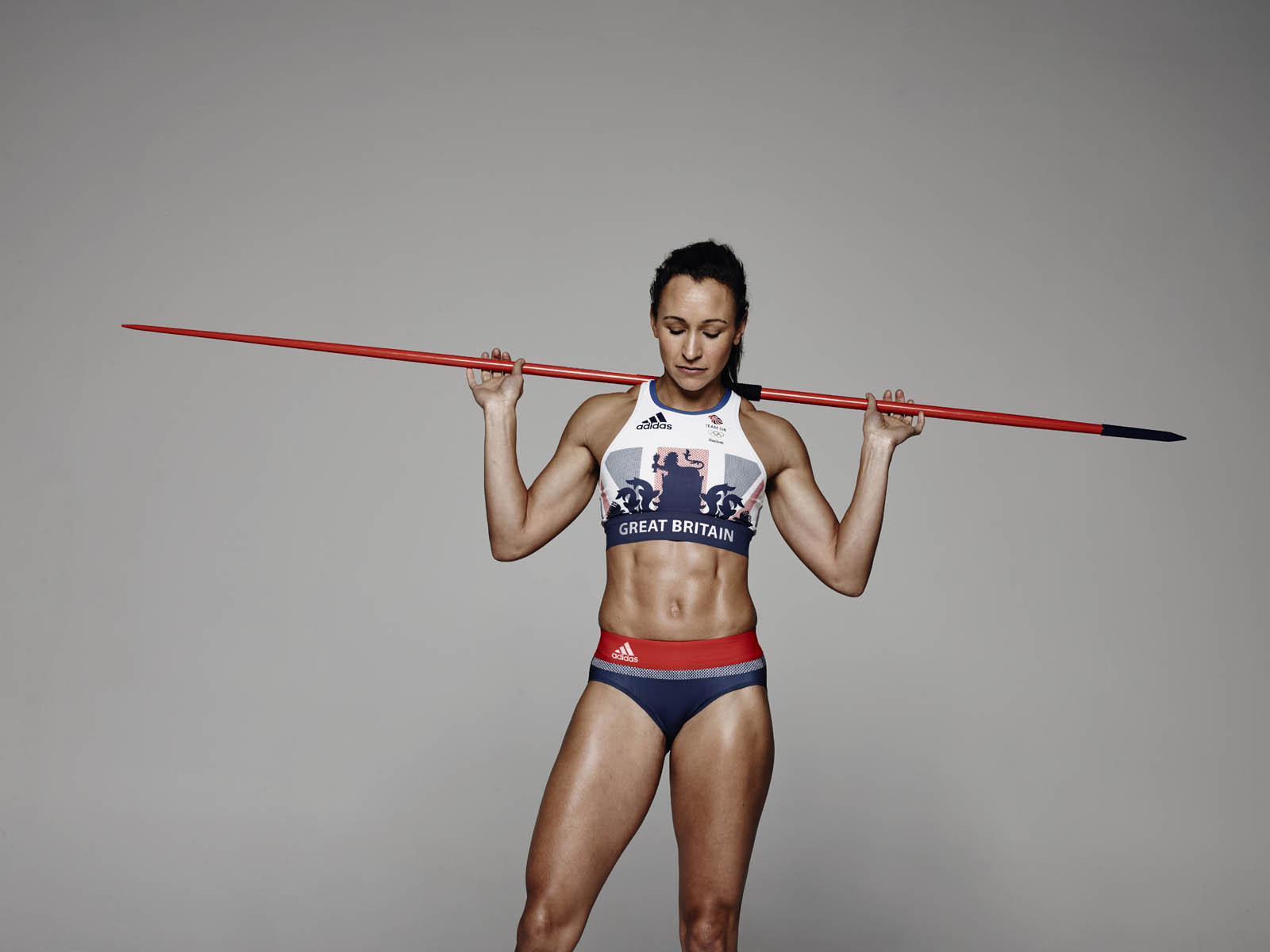 EXAMPLE
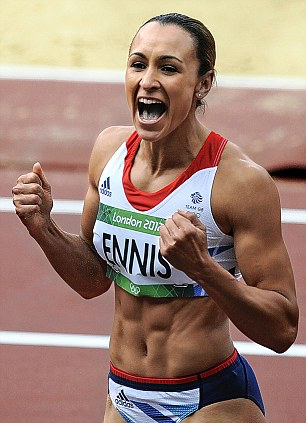 Age of audience: 15-18
Personality/interests/job:
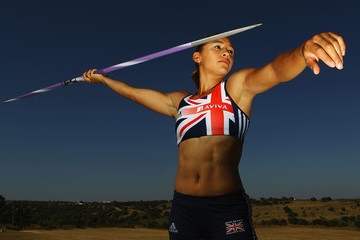 Character Name: